Medve avagy  Maci
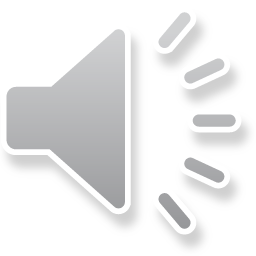 A Kelekótya Szelekóta csapat gyűjteménye
A medvék gyakori szereplői a különböző népek meséinek és verseinek.
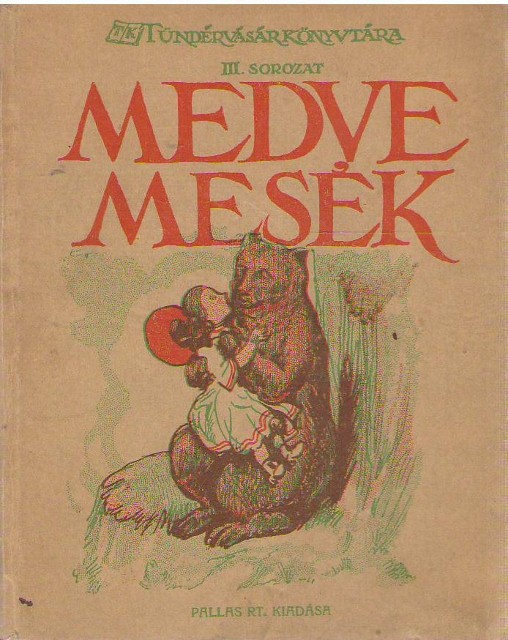 Az ókori görögök a medvéről nevezték el a Kis Medve és a Nagy Medve csillagképet.
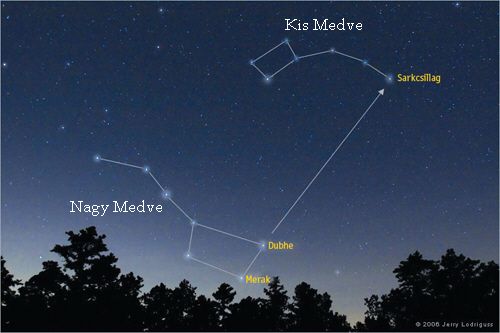 A Berlini Nemzetközi Filmfesztivál fődíja az Arany Medve, a zsűri különdíja az Ezüst Medve.
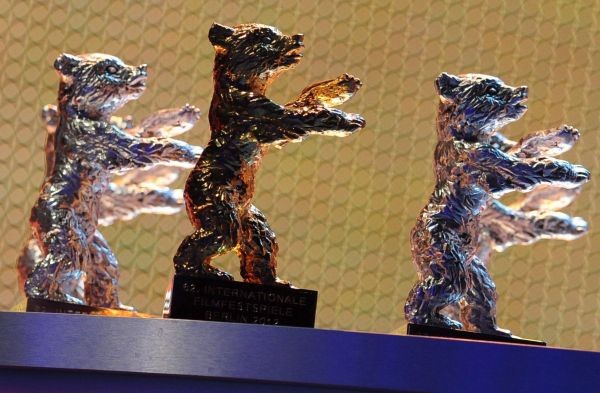 A medve az egyik leggyakoribbkabalafigura. Egyik legismertebbaz 1980-as moszkvai olimpiakabalafigurája, Misa.
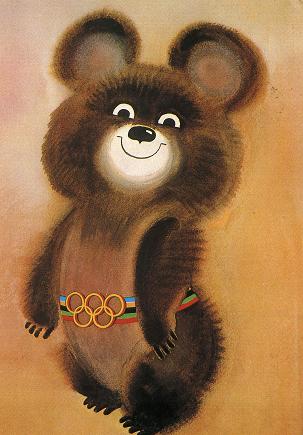 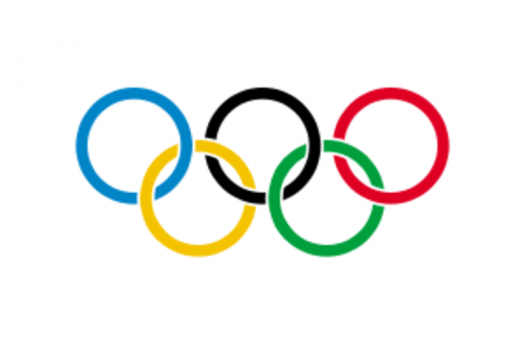 A medve közkedvelt reklámfigura.
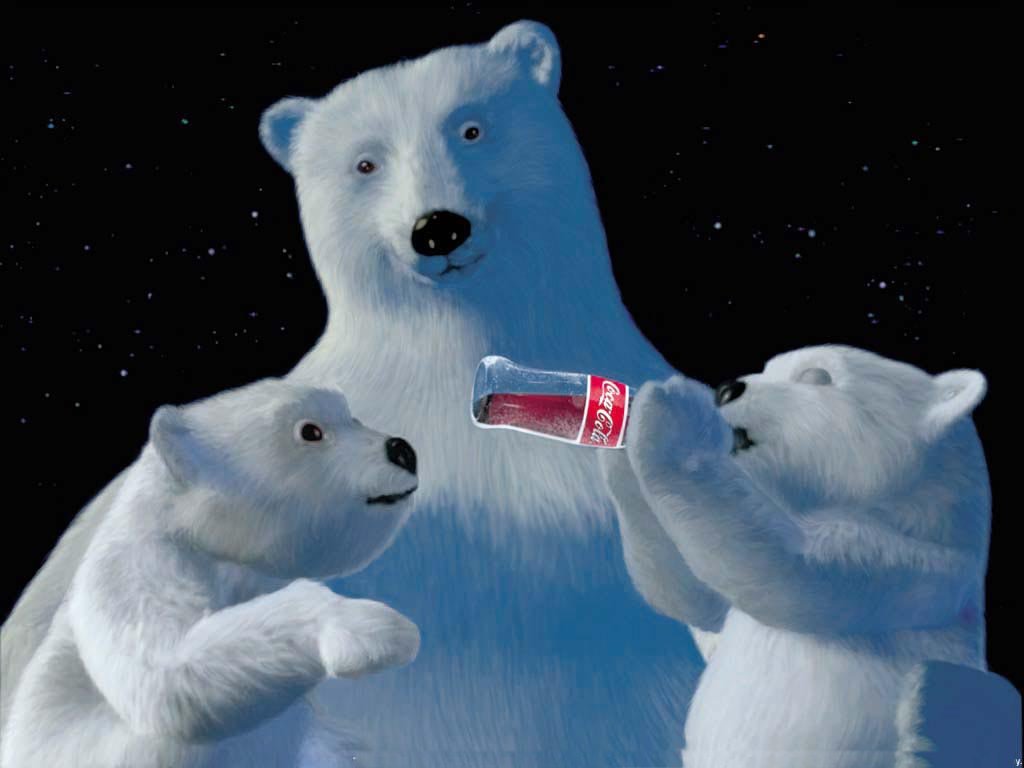 A medve több közmondásban is szerepel. ,,Előre iszik a medve bőrére”.
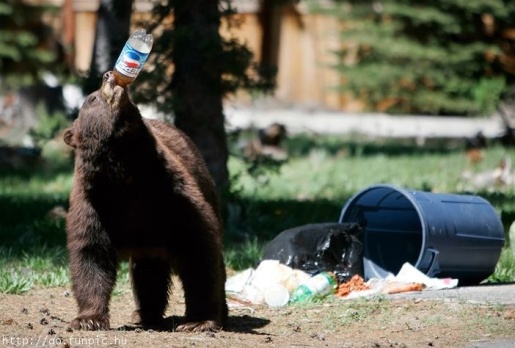 A medve számos város címerállata.
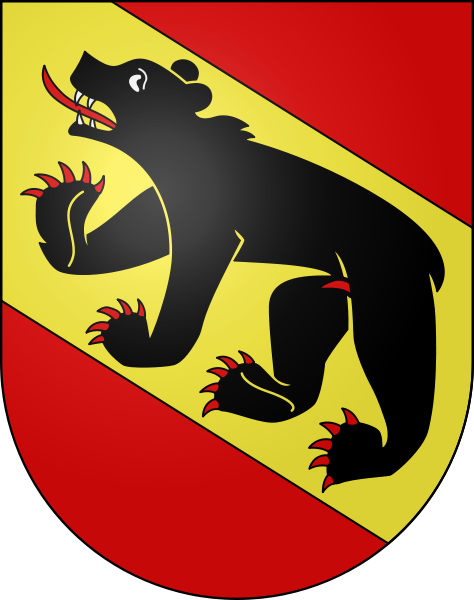 A medvék cirkuszban is sokszor szórakoztatják a közönséget.
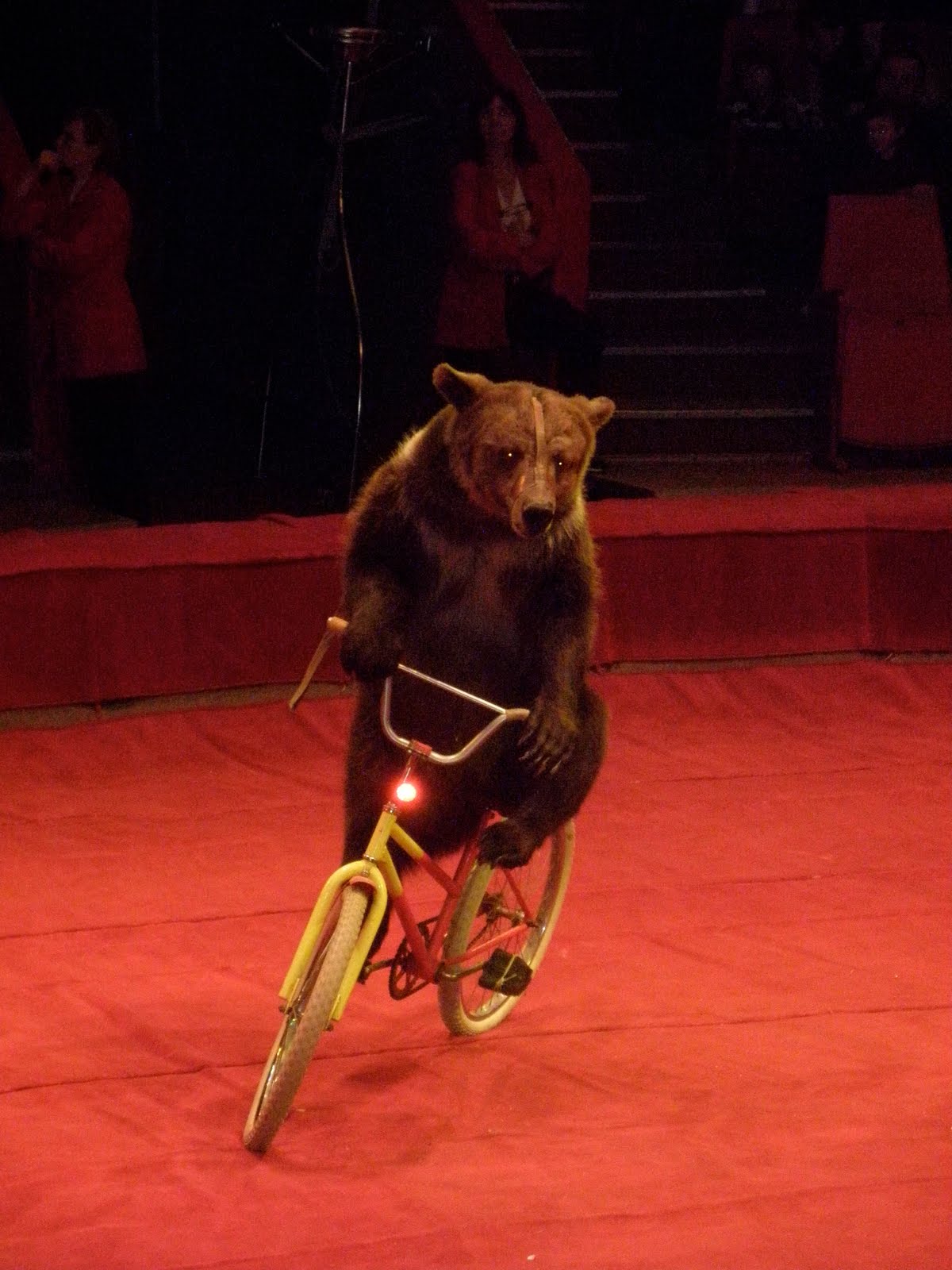 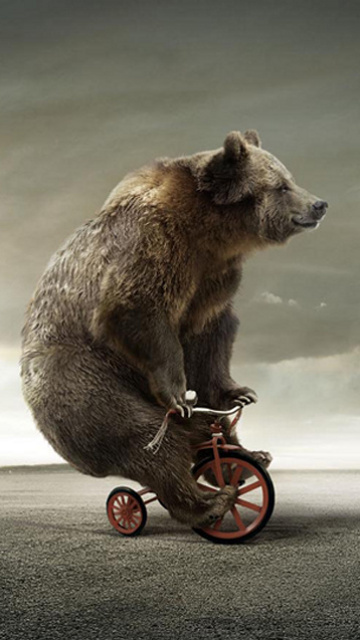 A népszokás szerint a medve február 2-án, ha kijön a barlangjából és meglátja az árnyékát, hosszú tél várható.
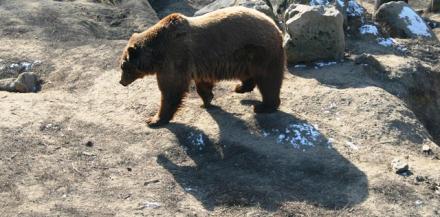 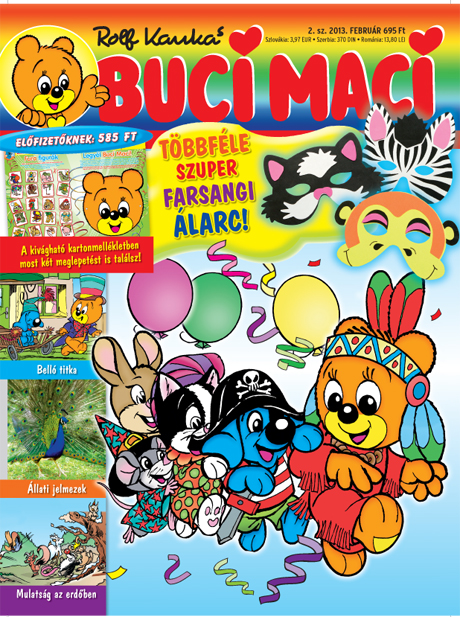 Gyerek magazinis viseli a nevét.
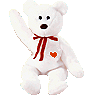